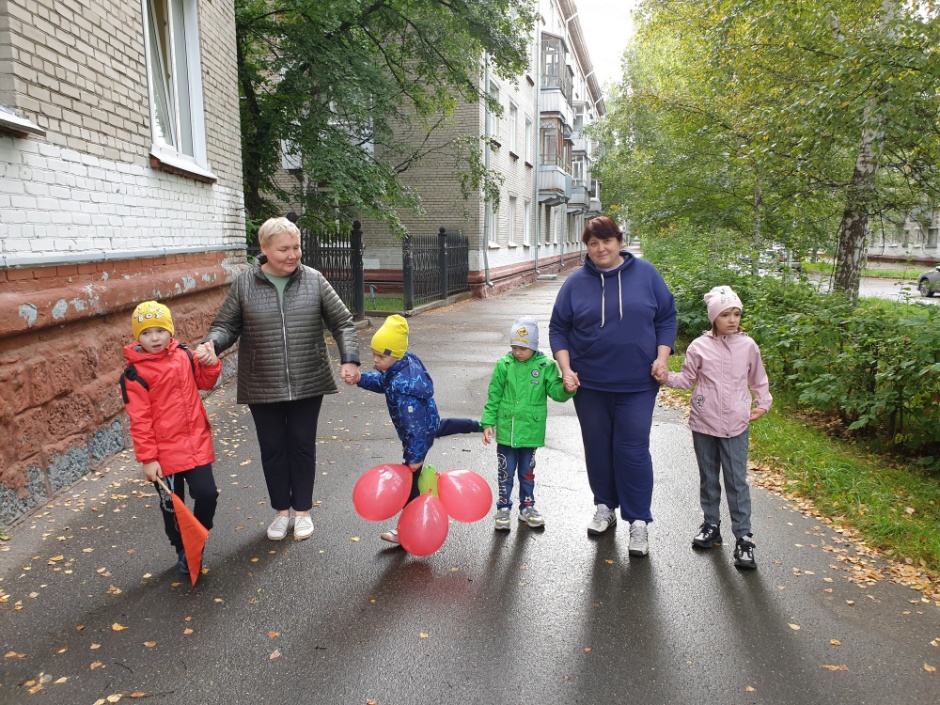 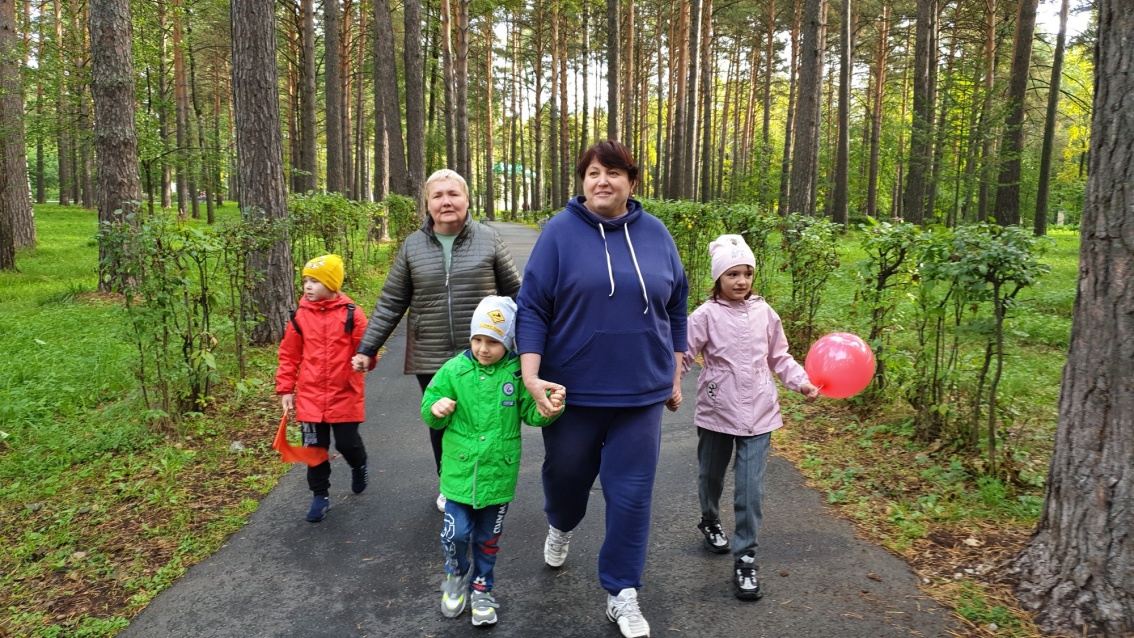 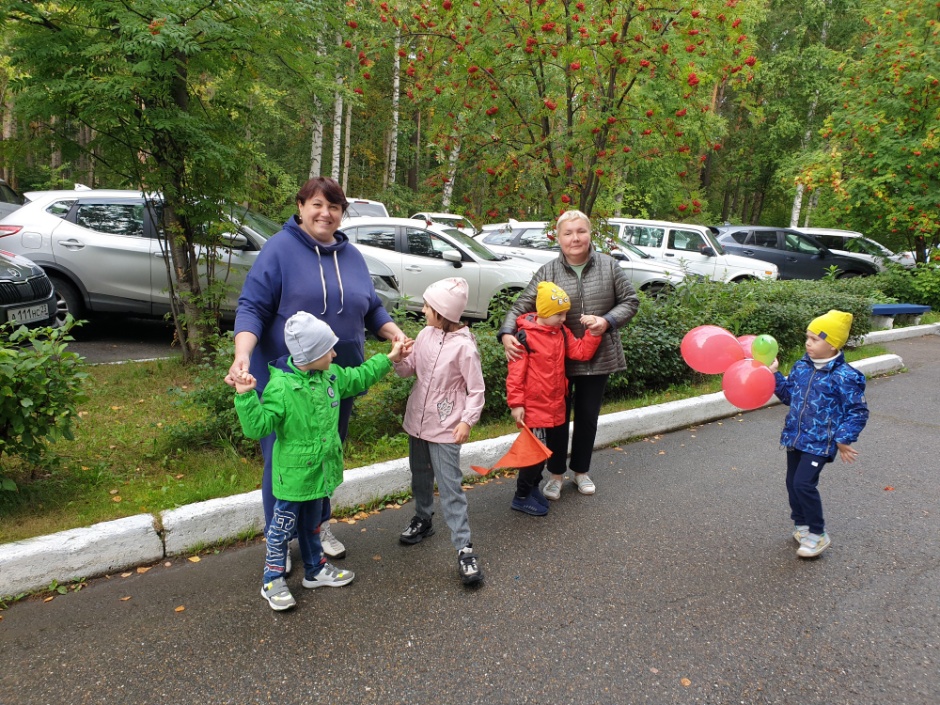 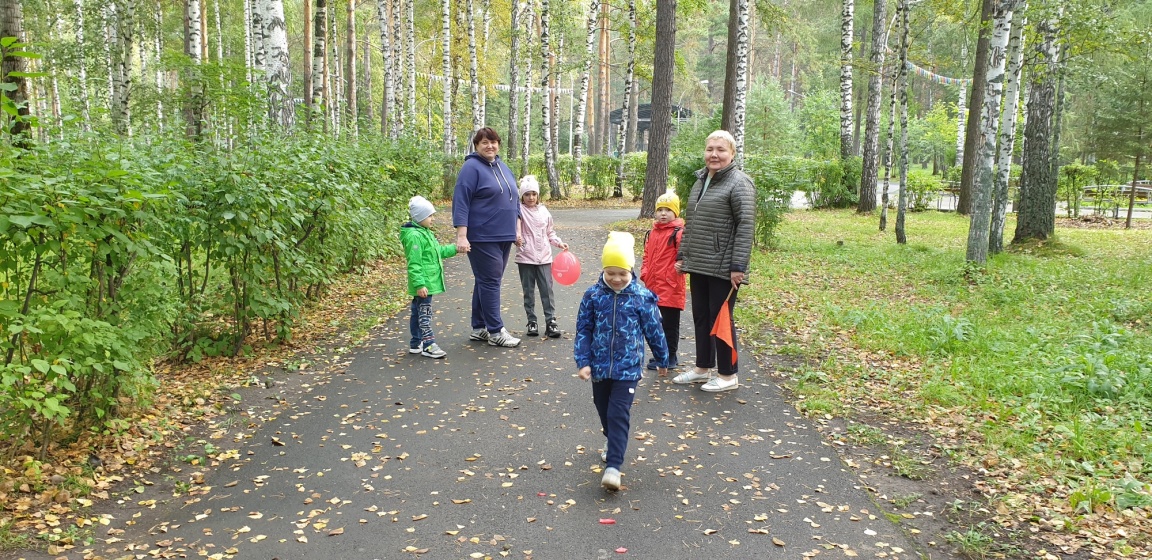 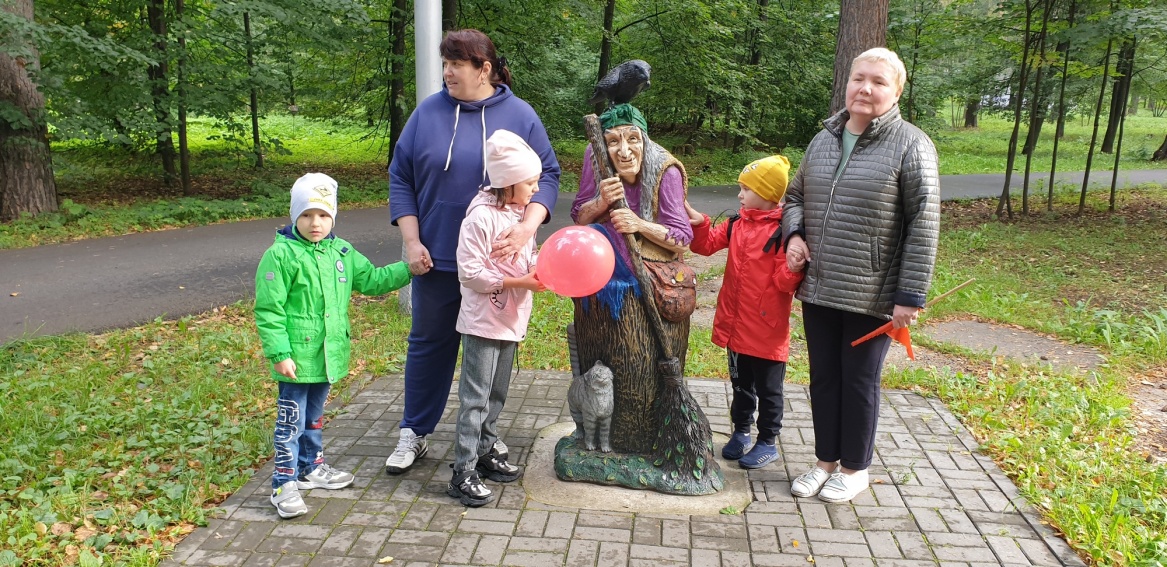 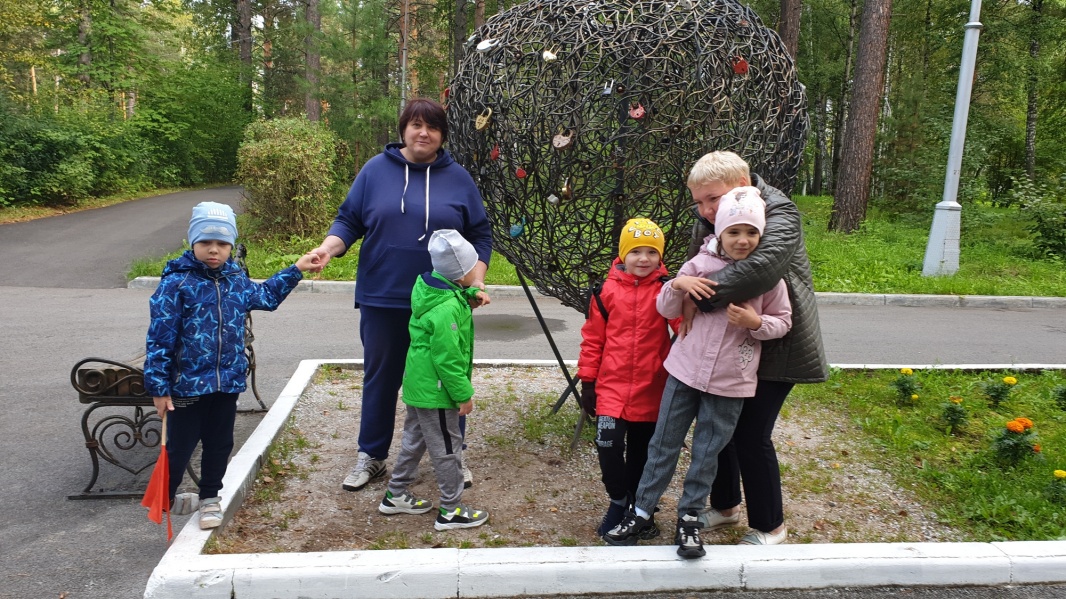 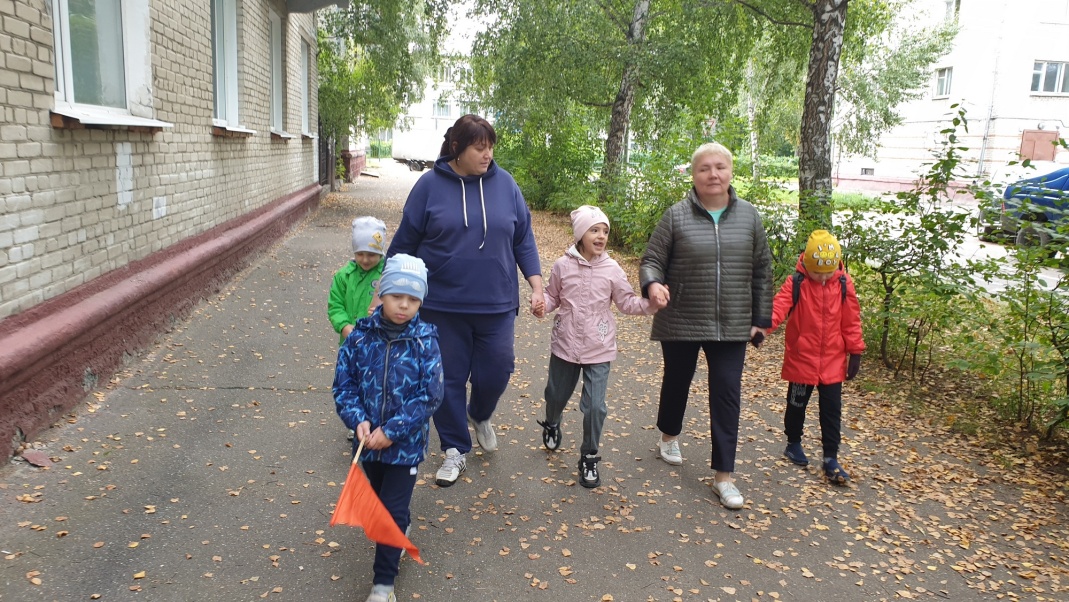 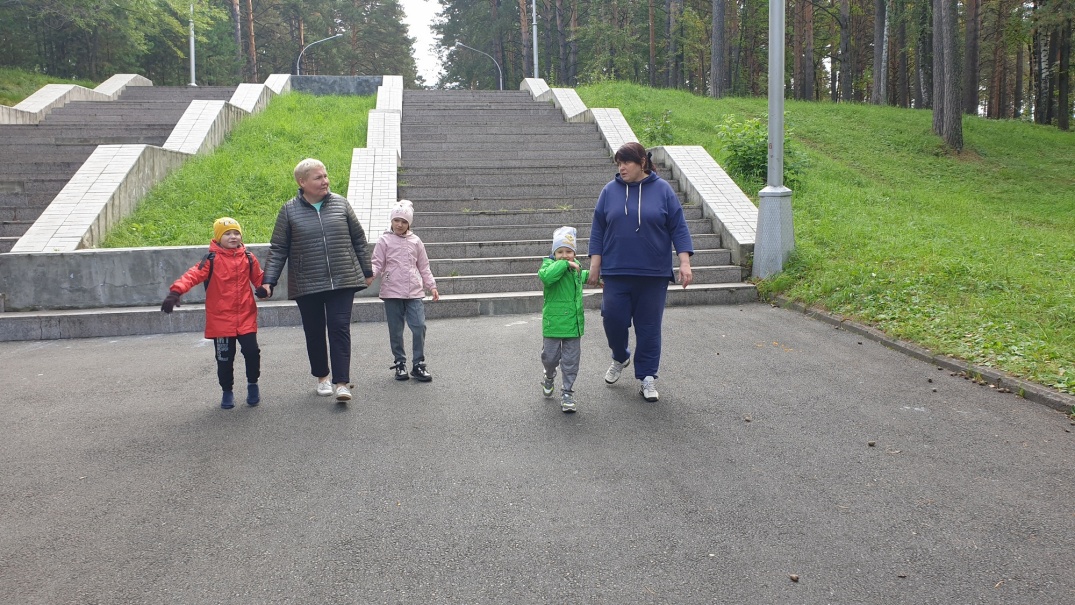 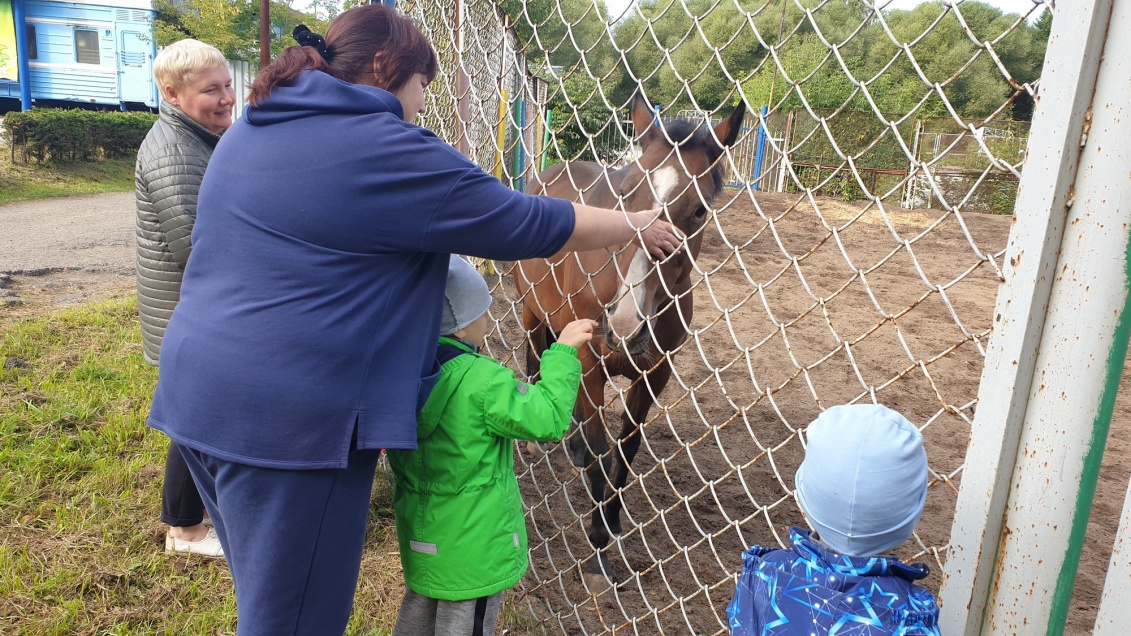 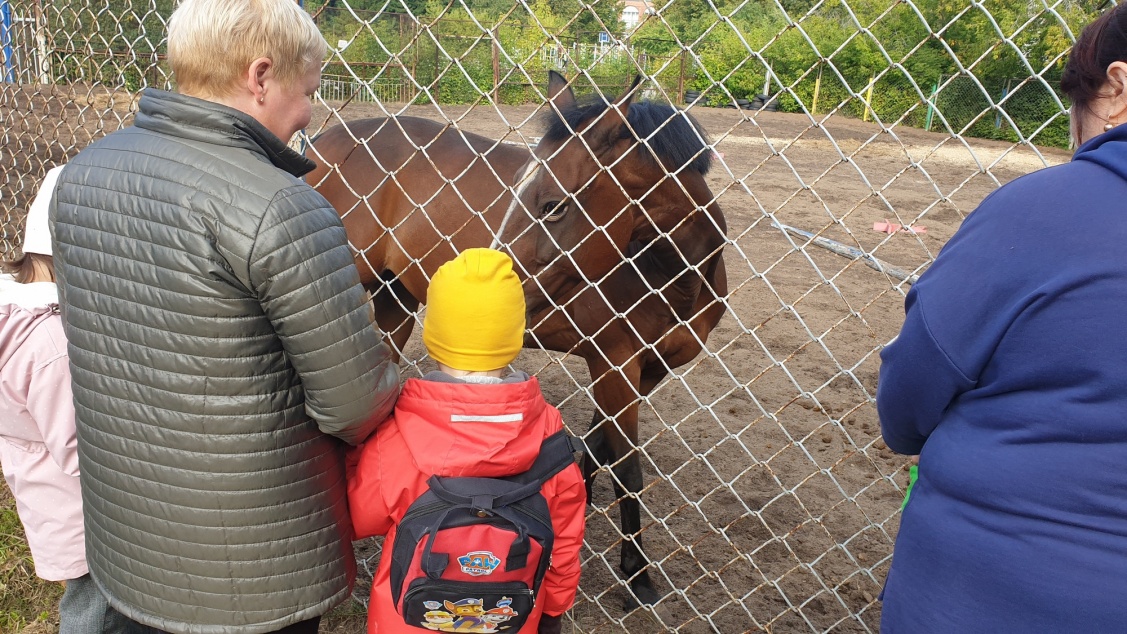 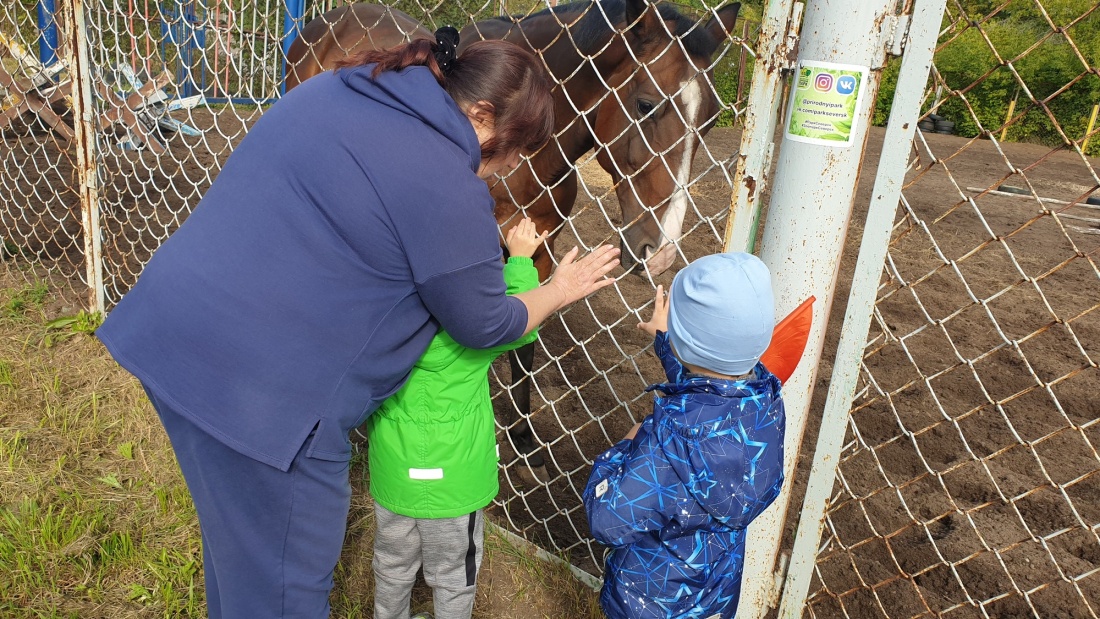 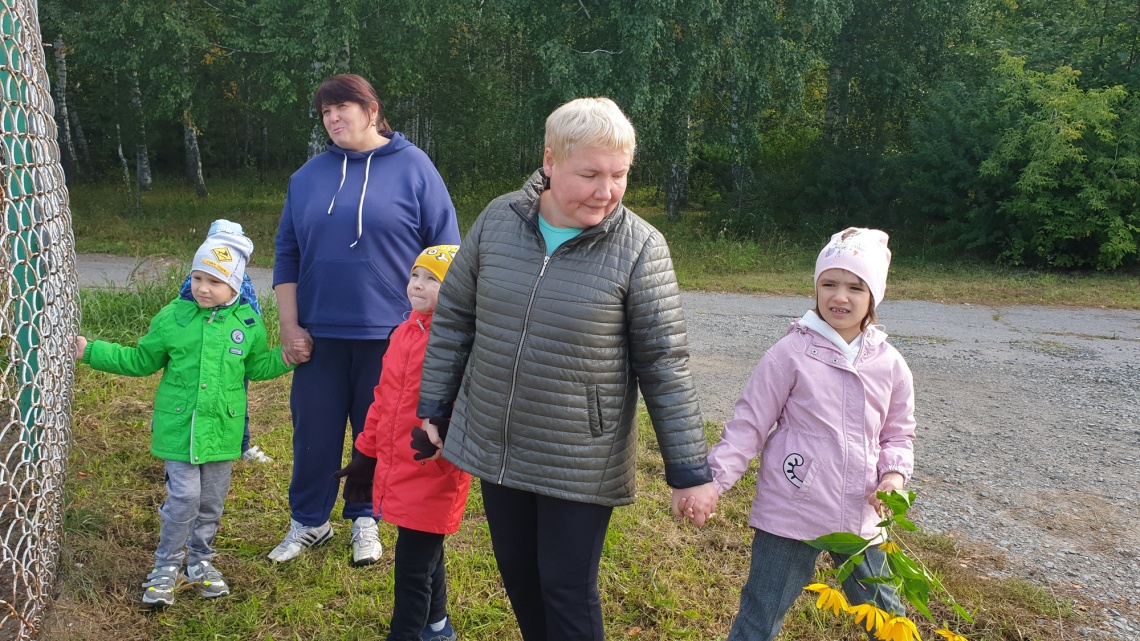 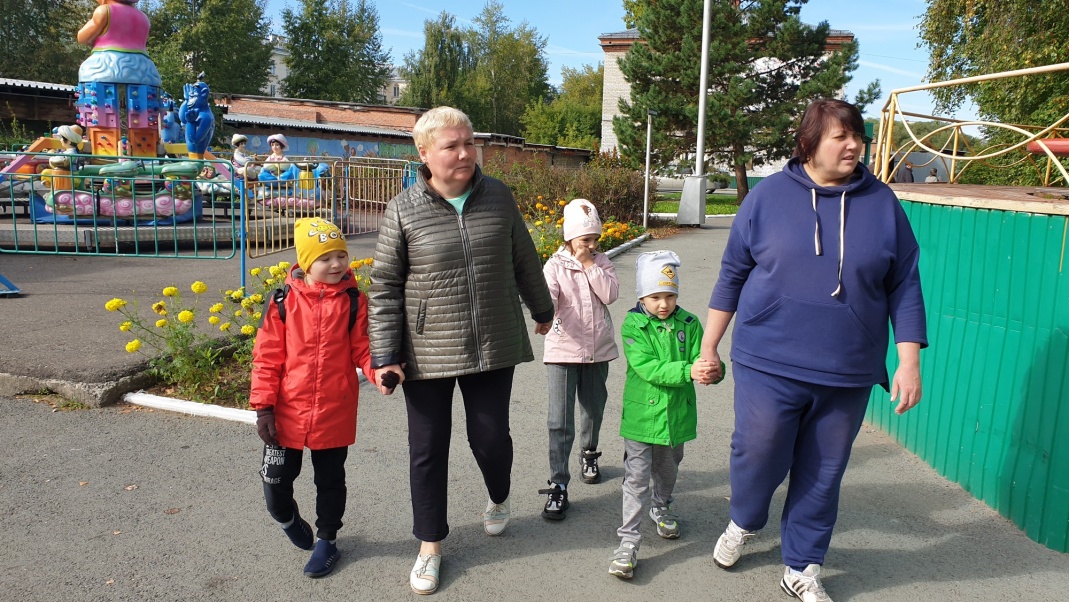 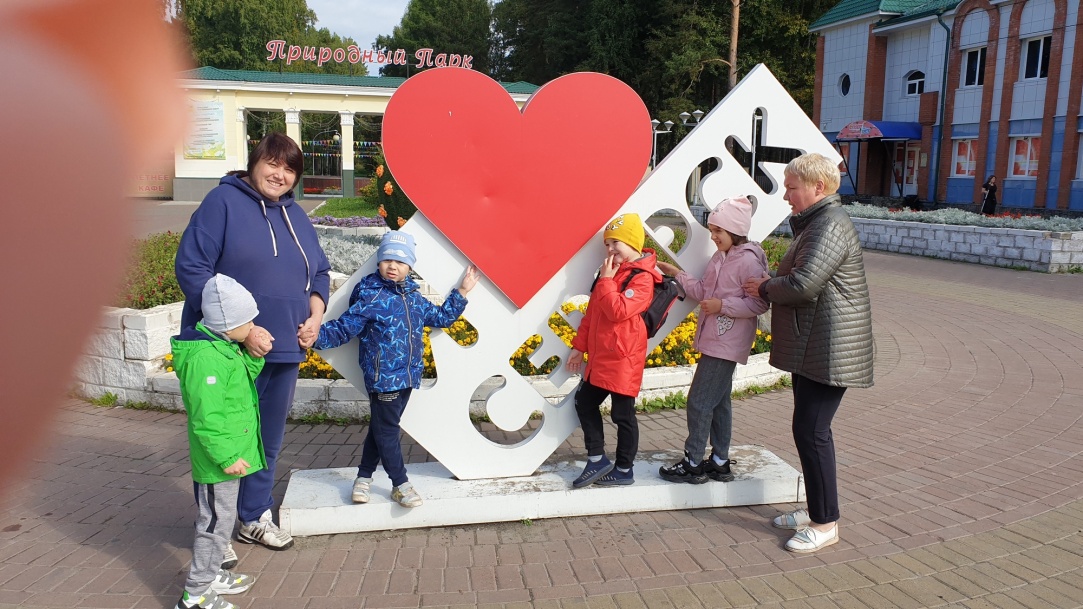 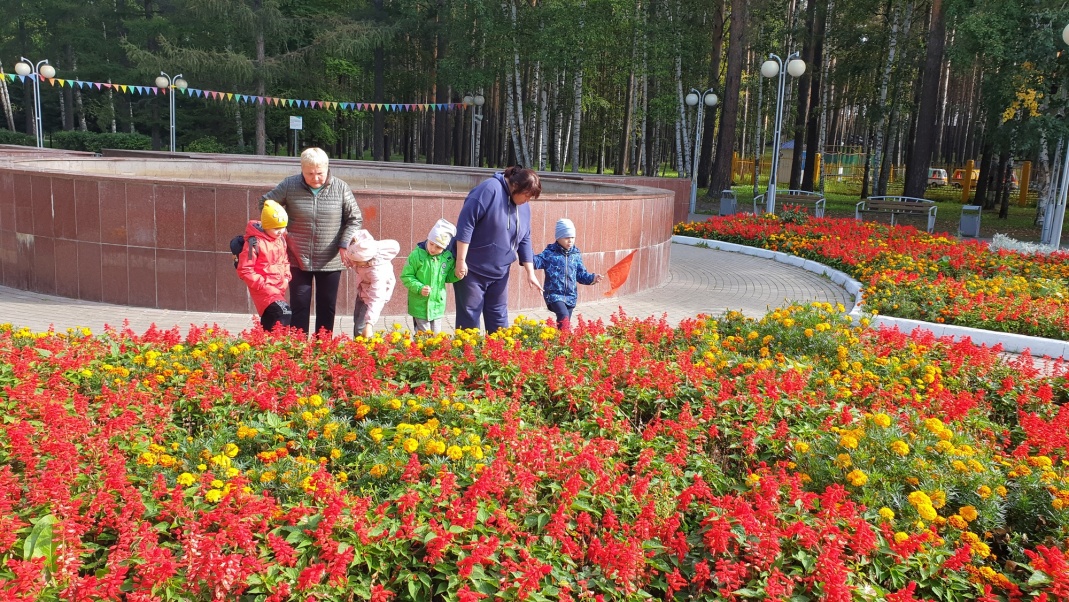 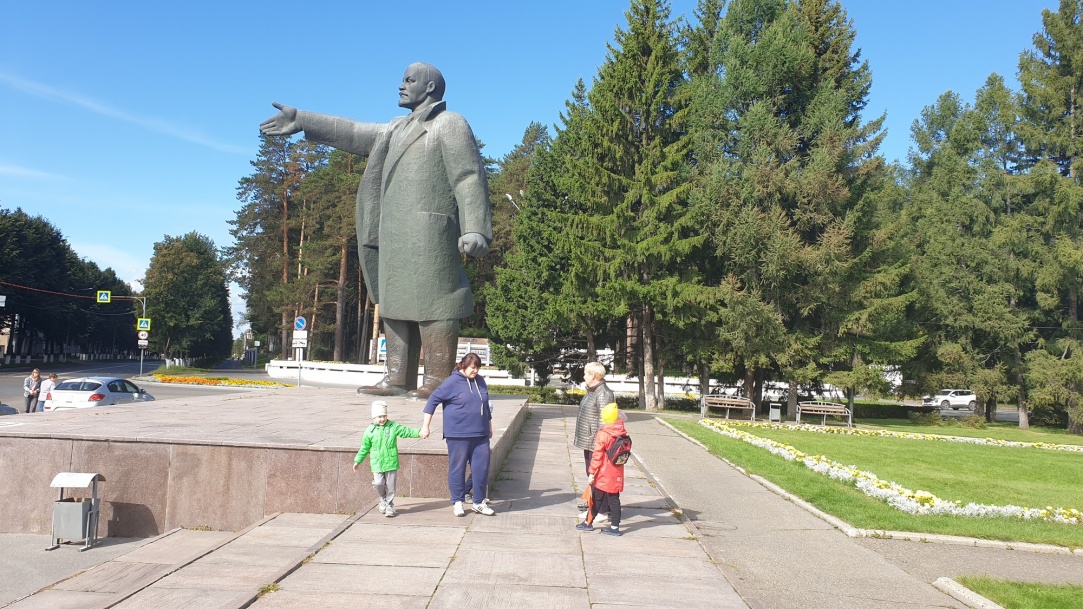 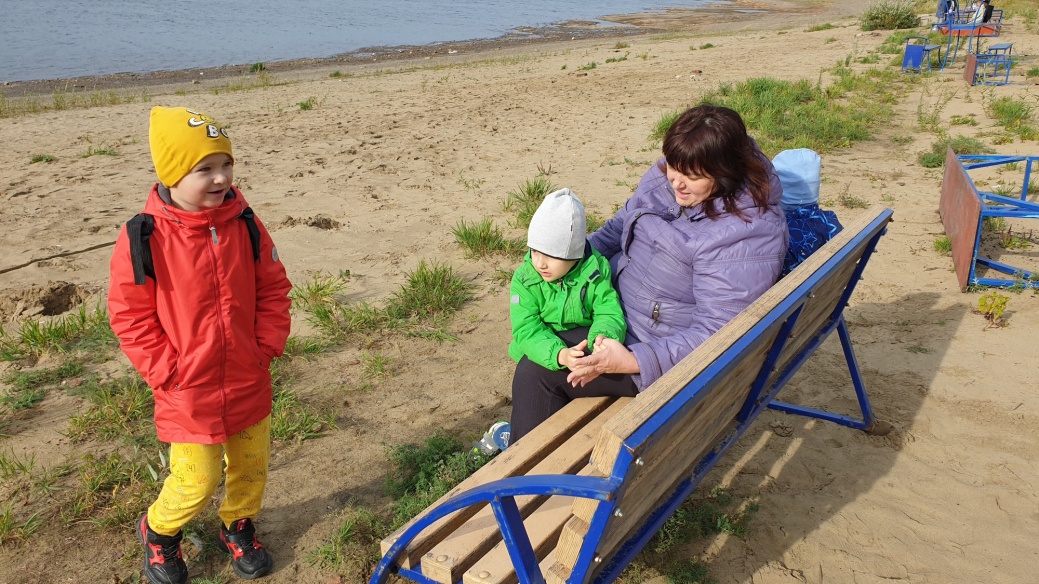 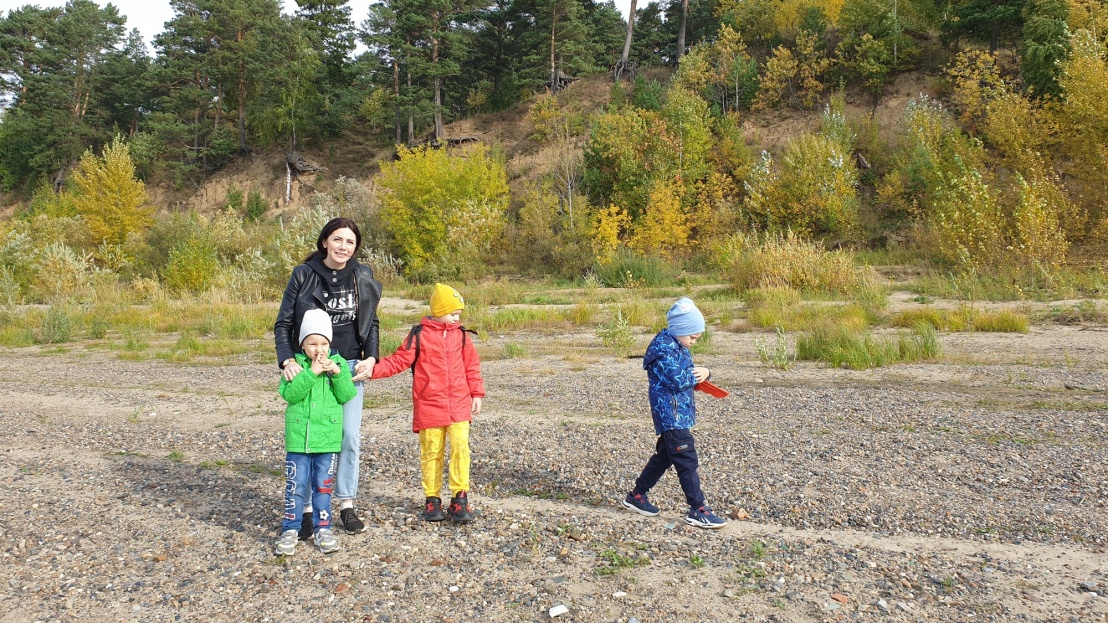 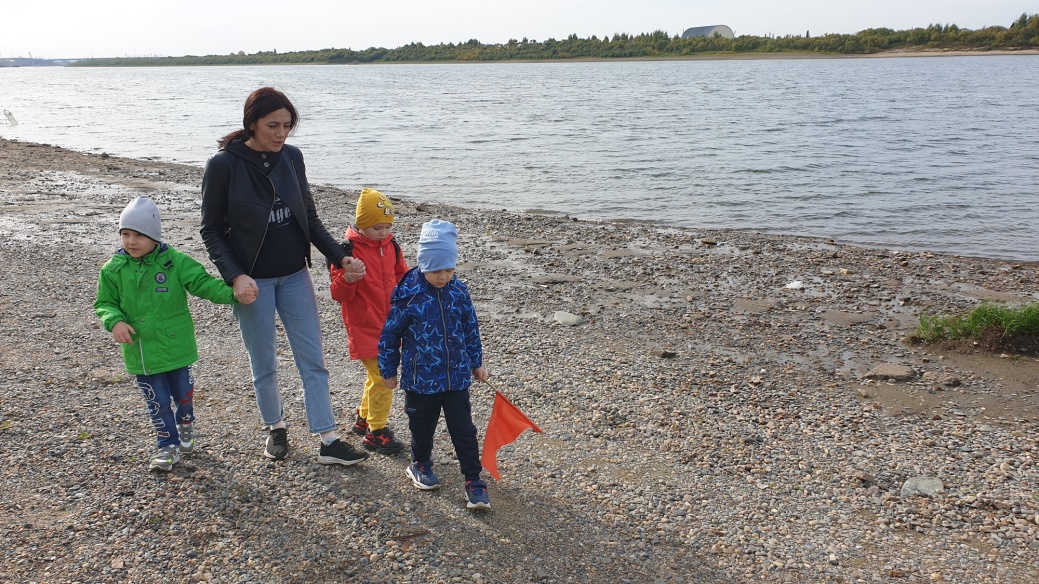 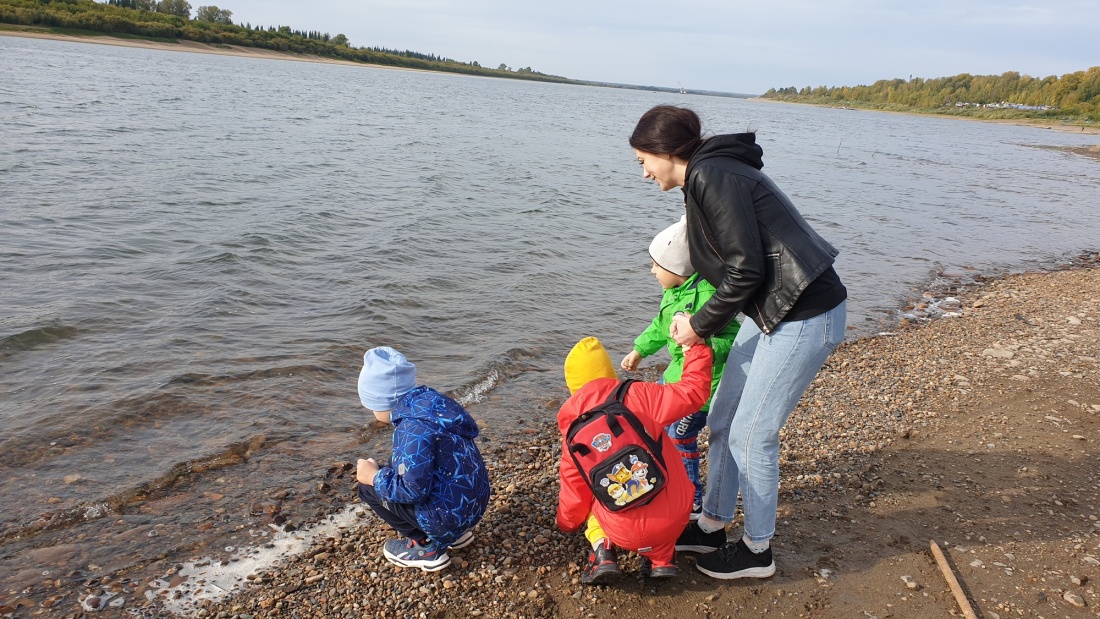 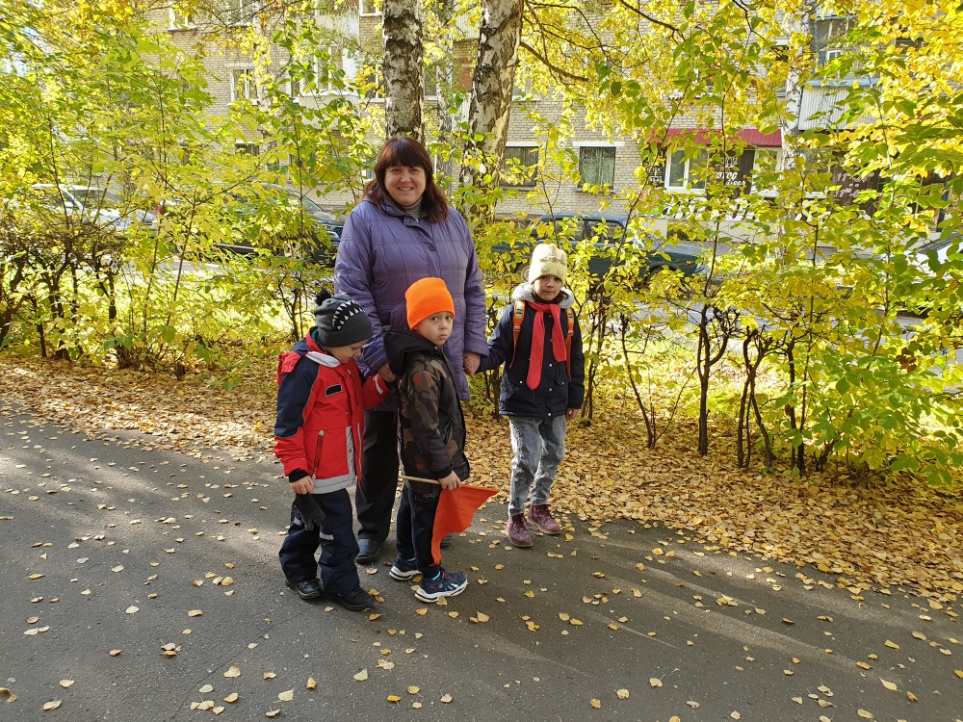 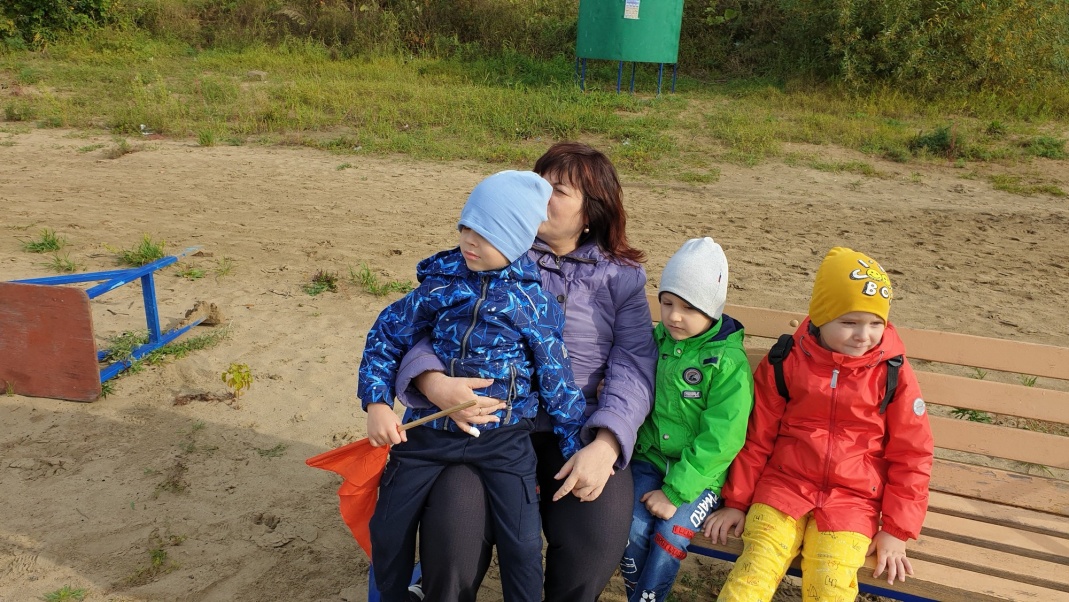 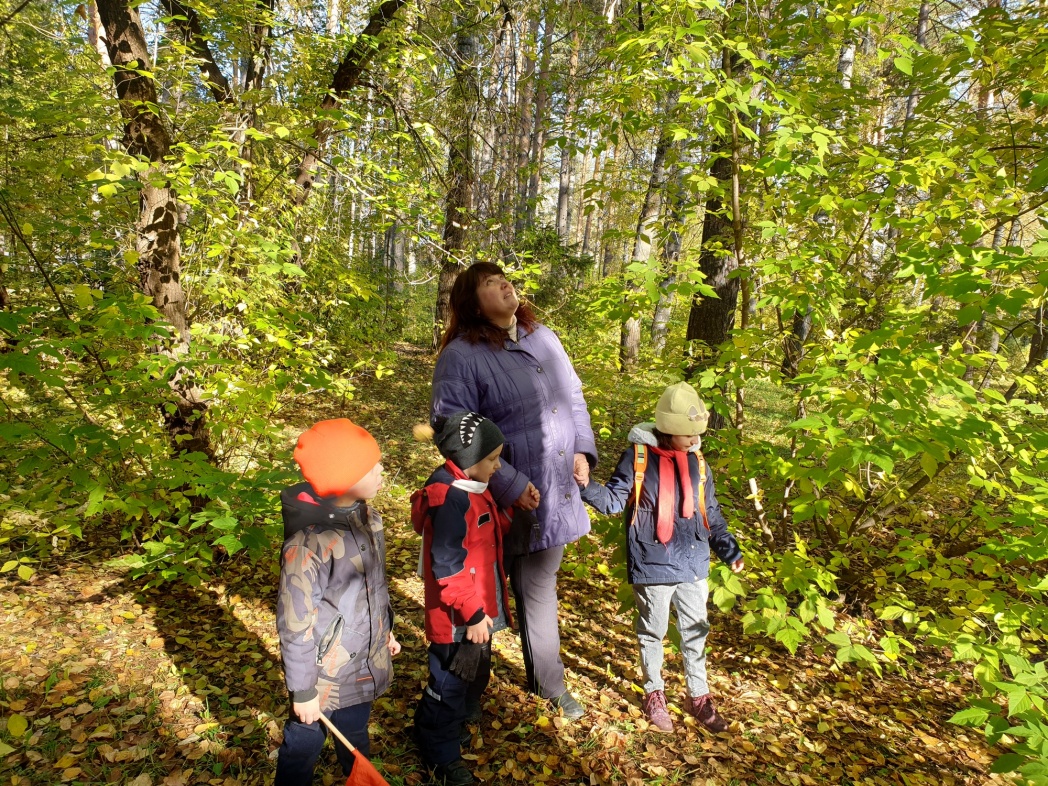 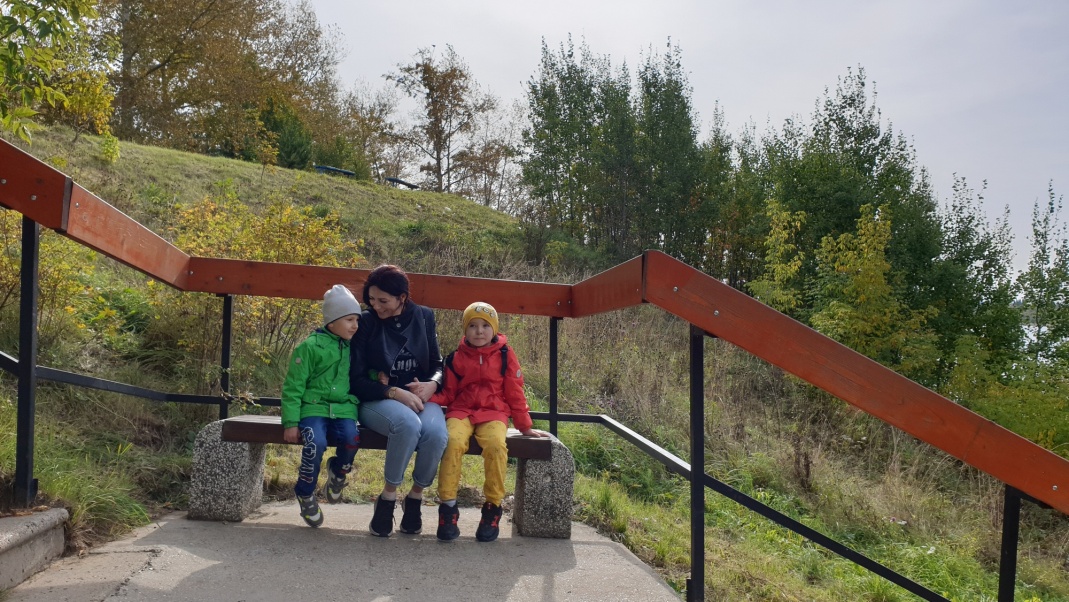 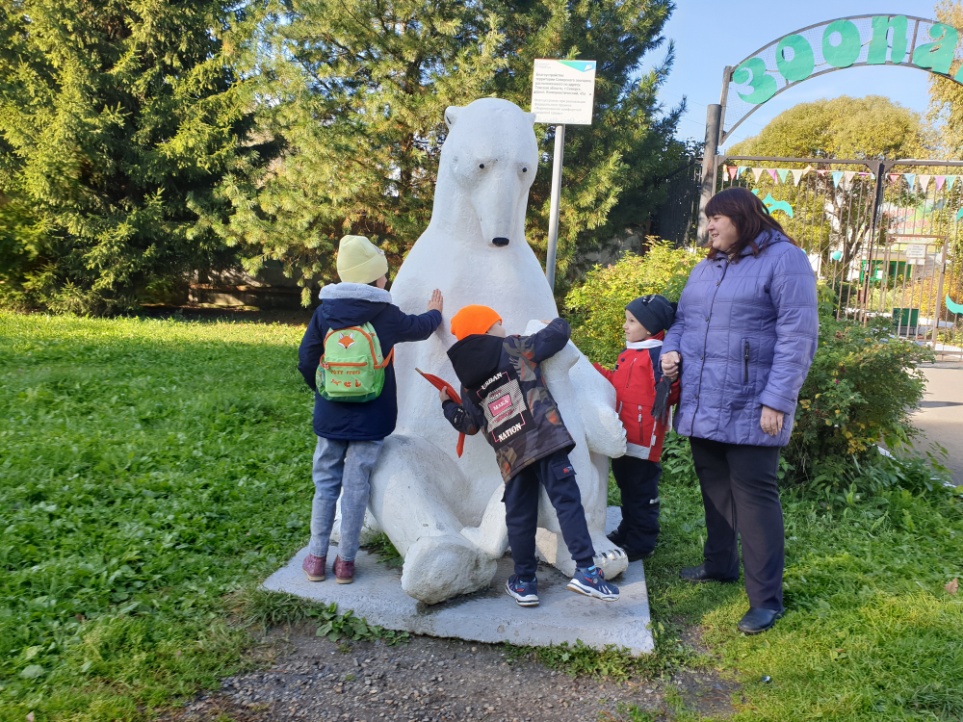 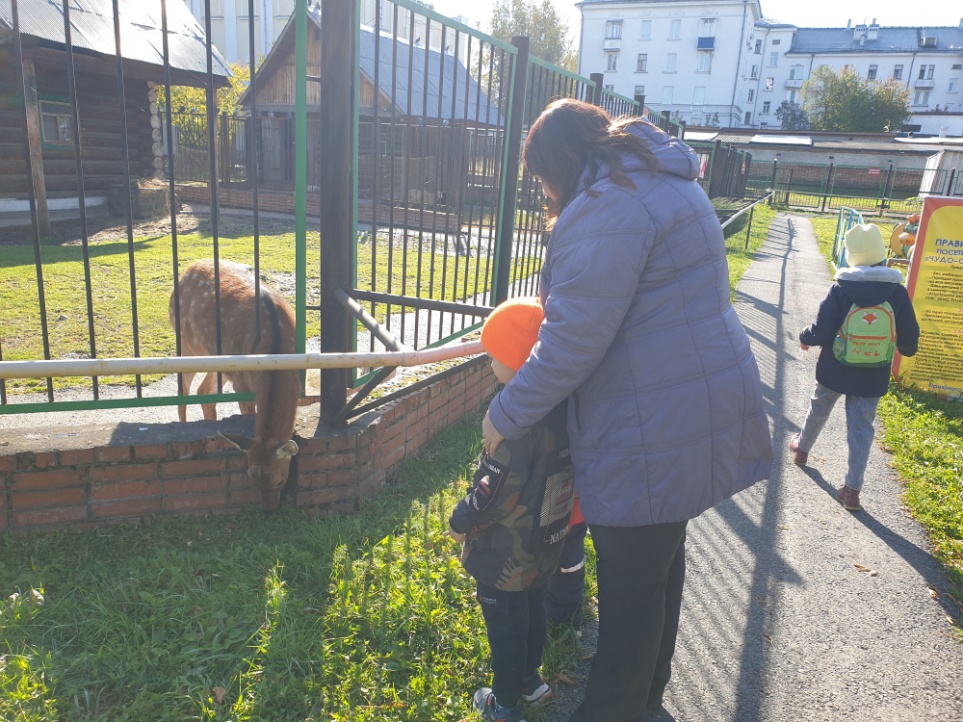 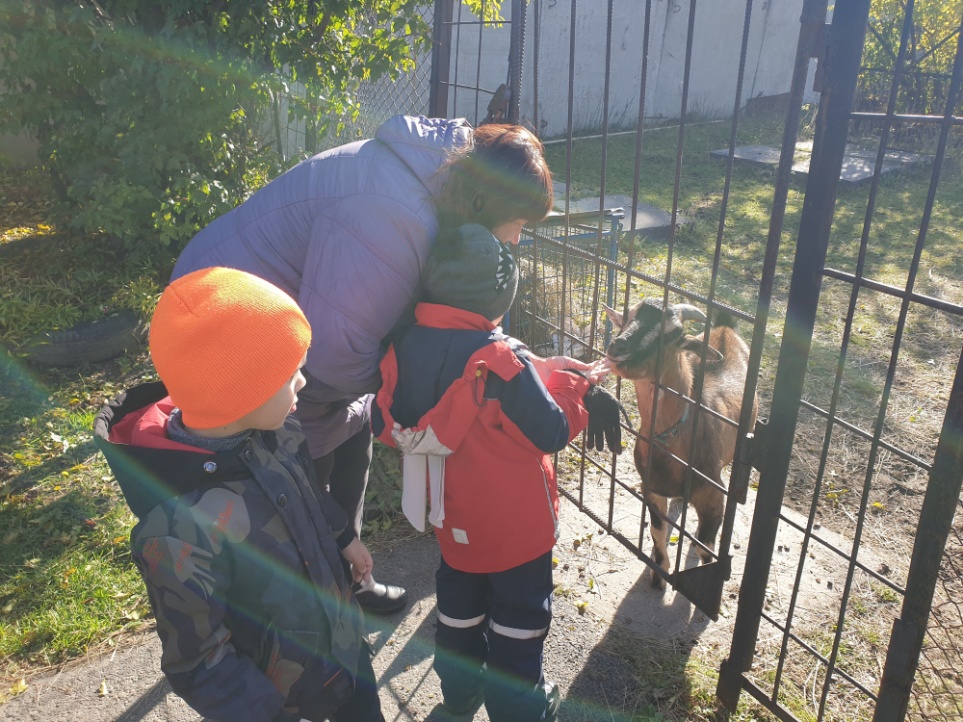 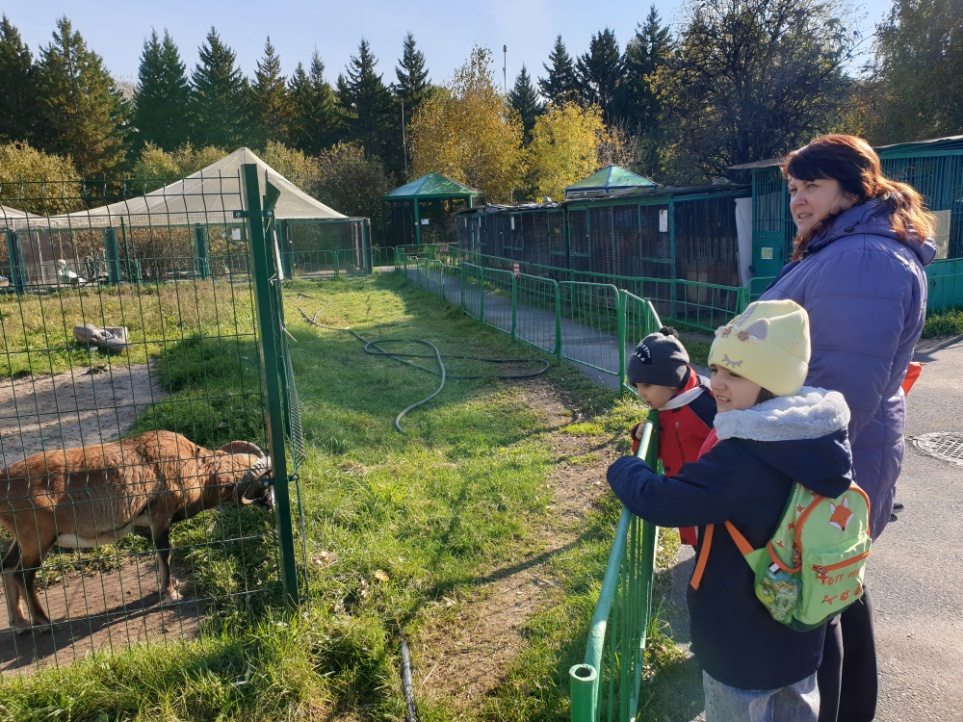 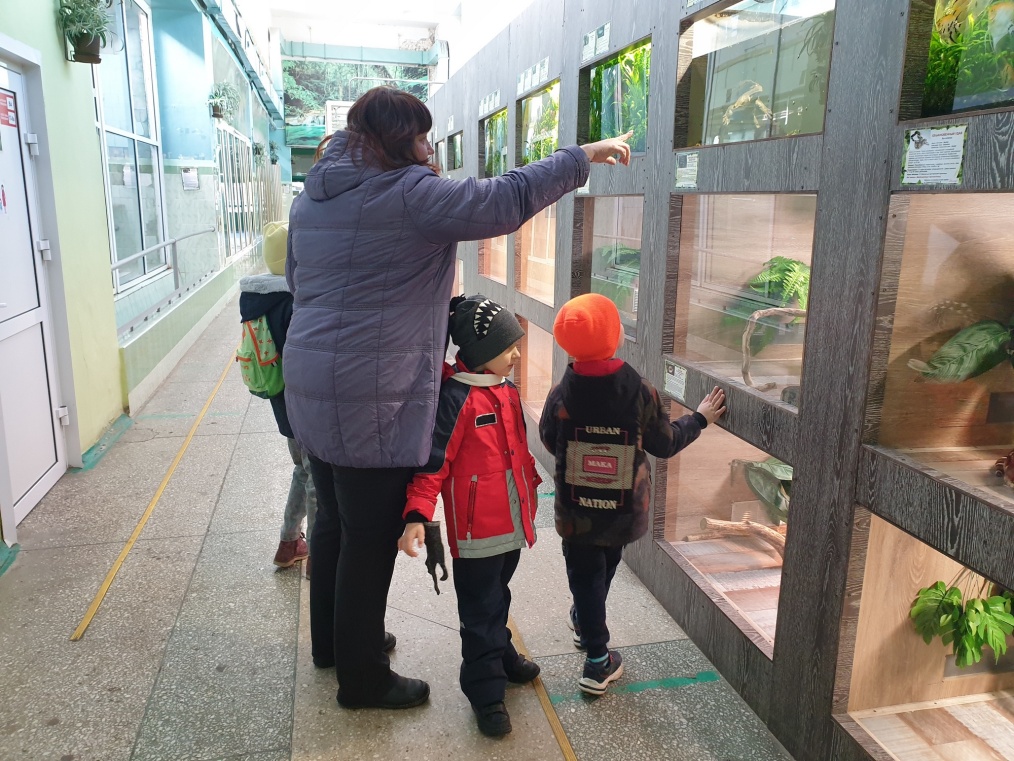 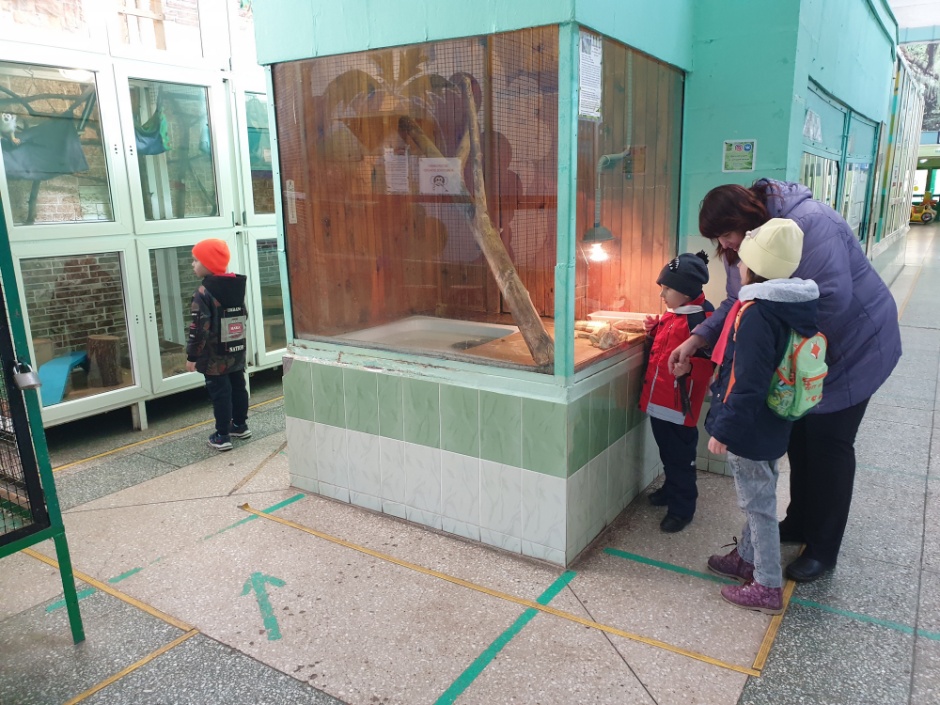 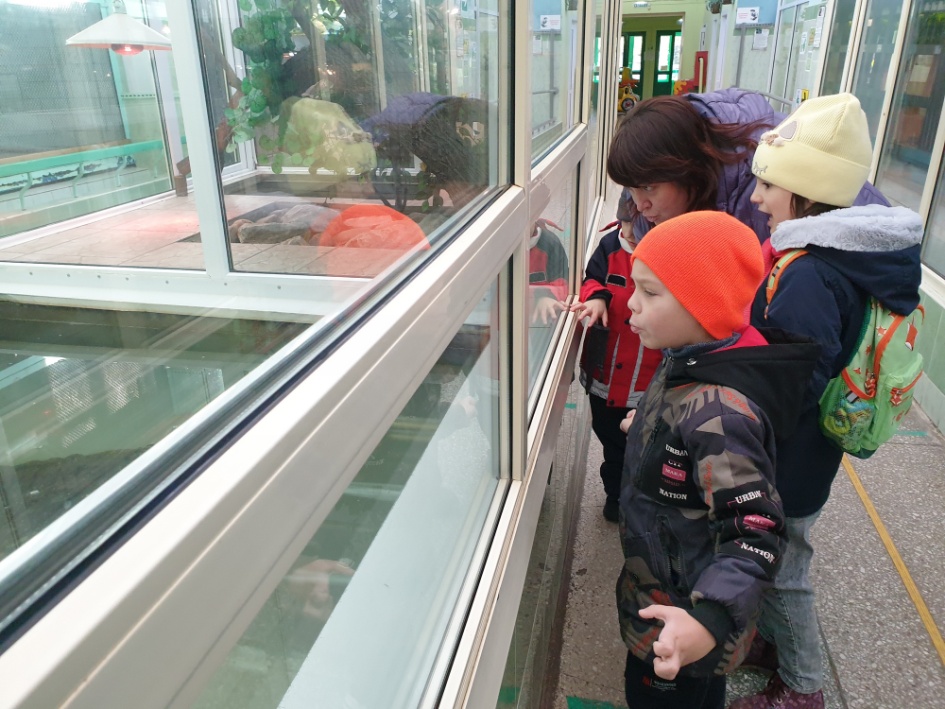 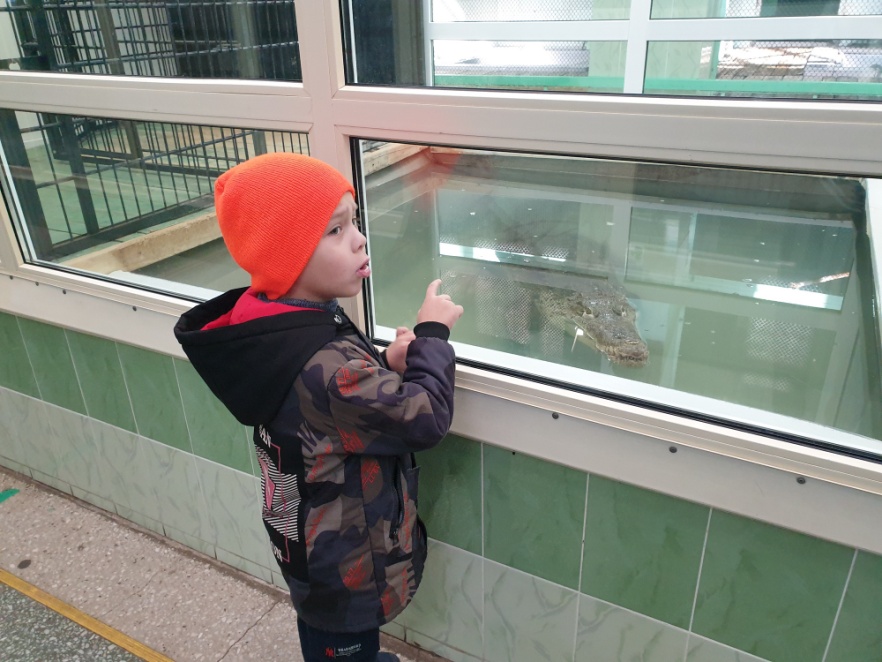 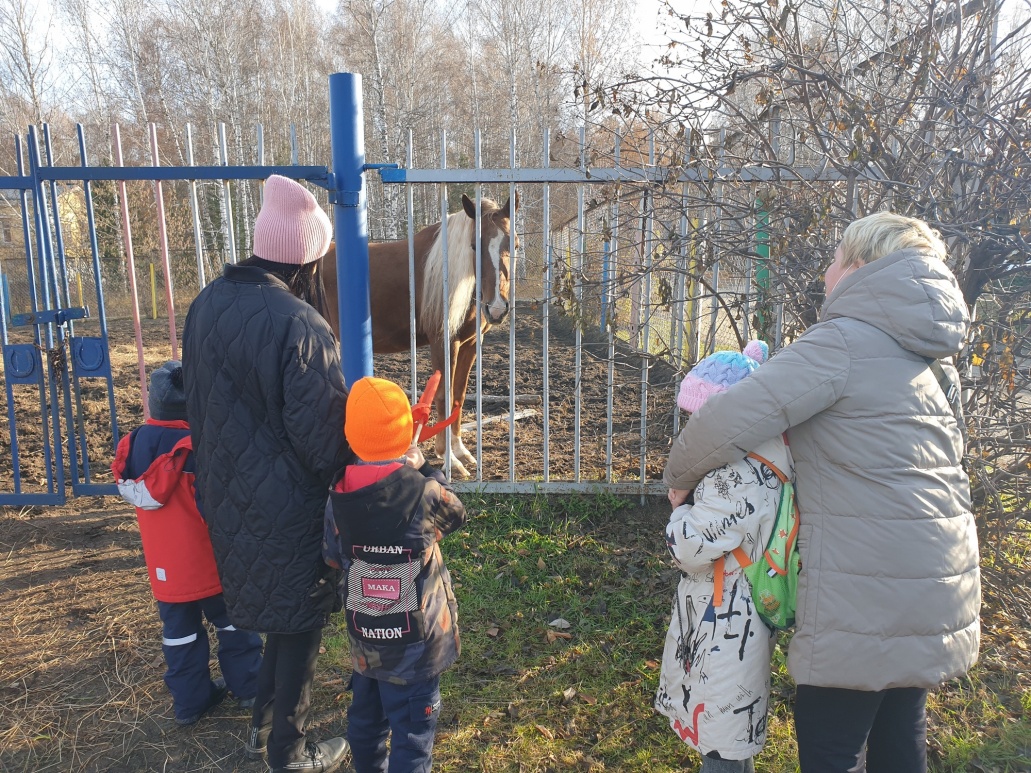 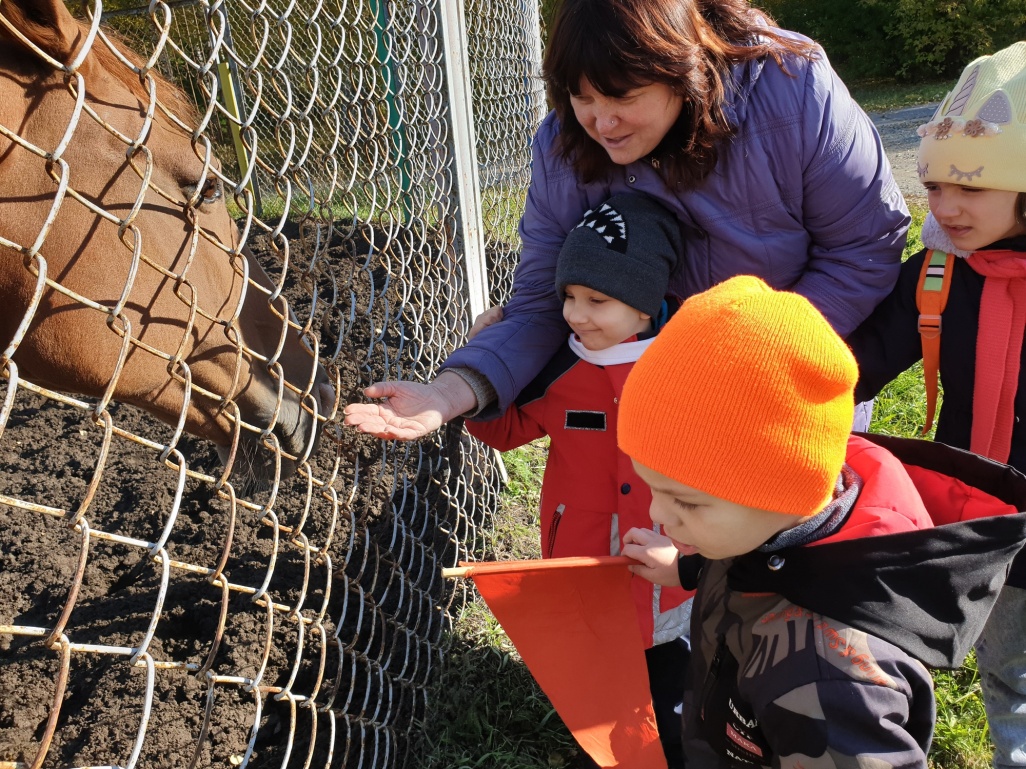 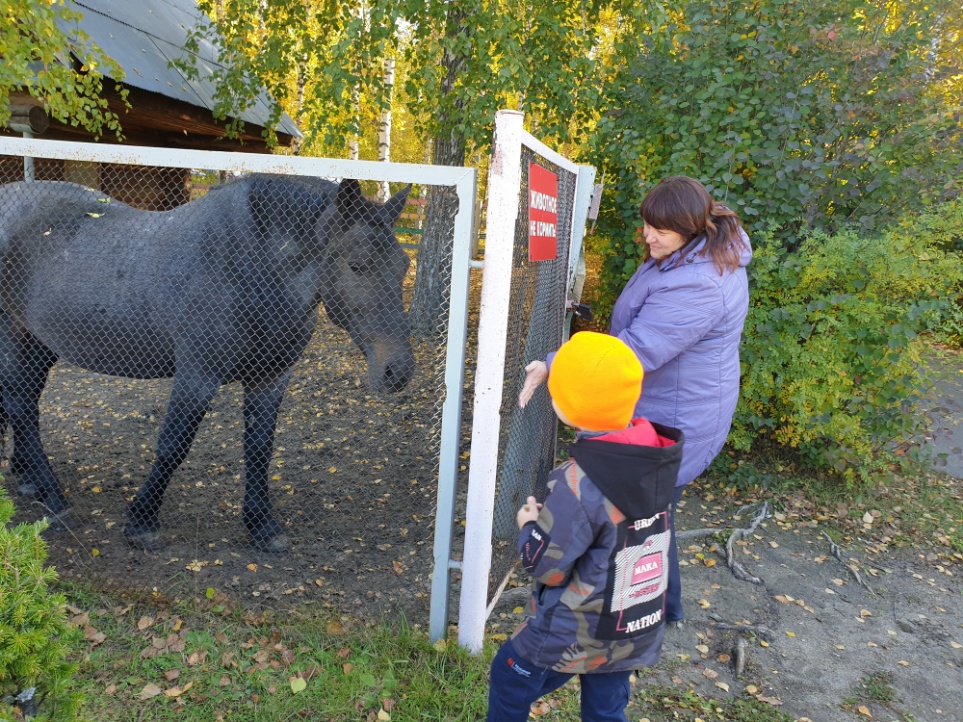 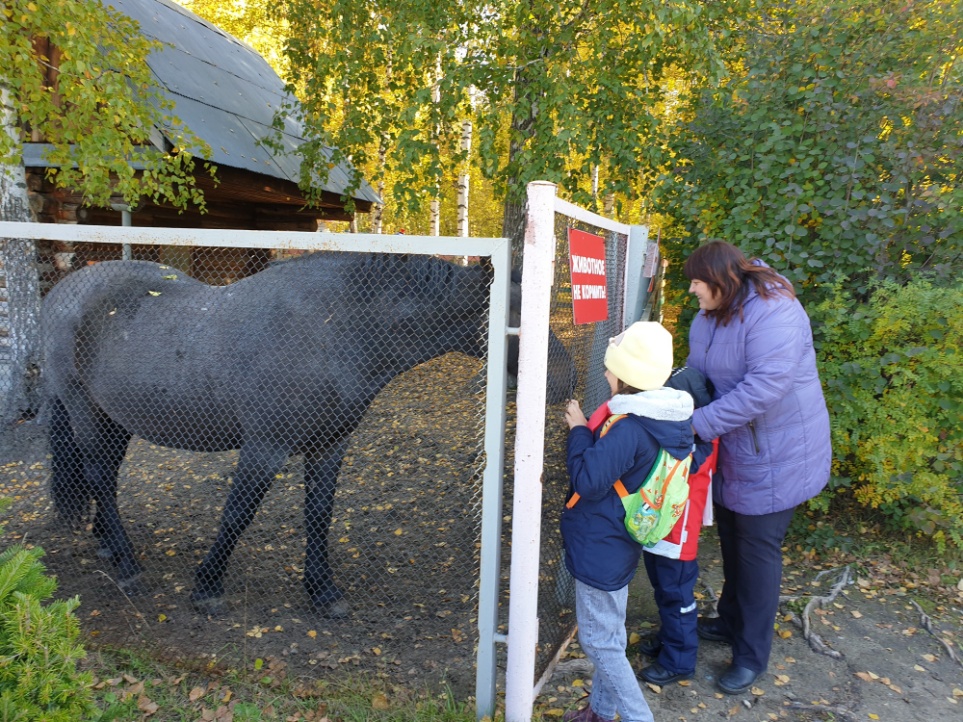 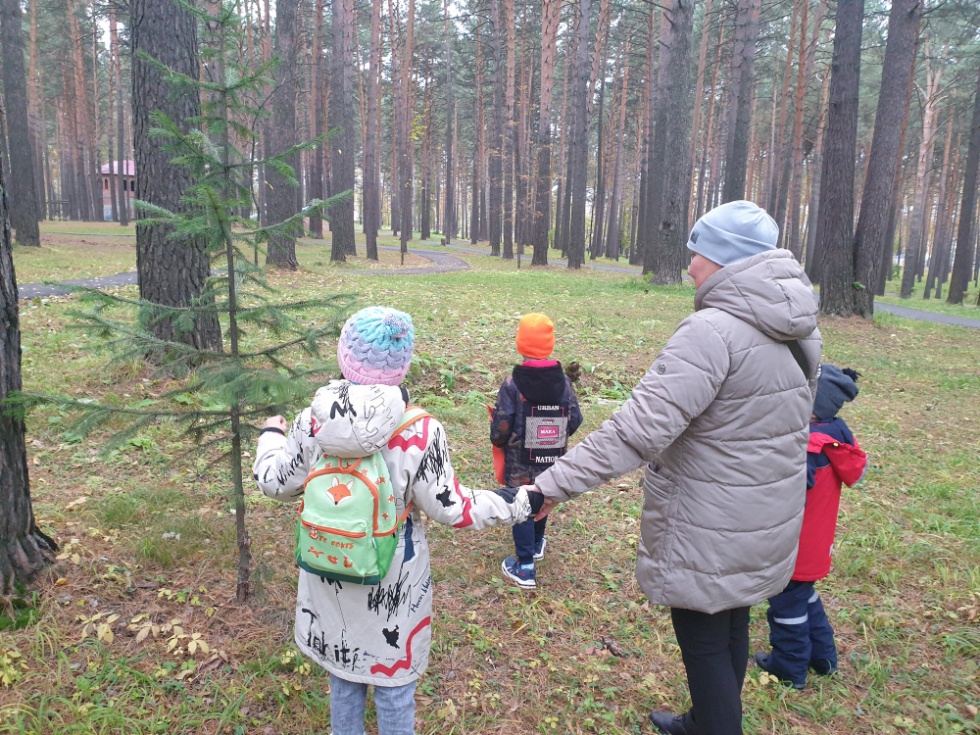 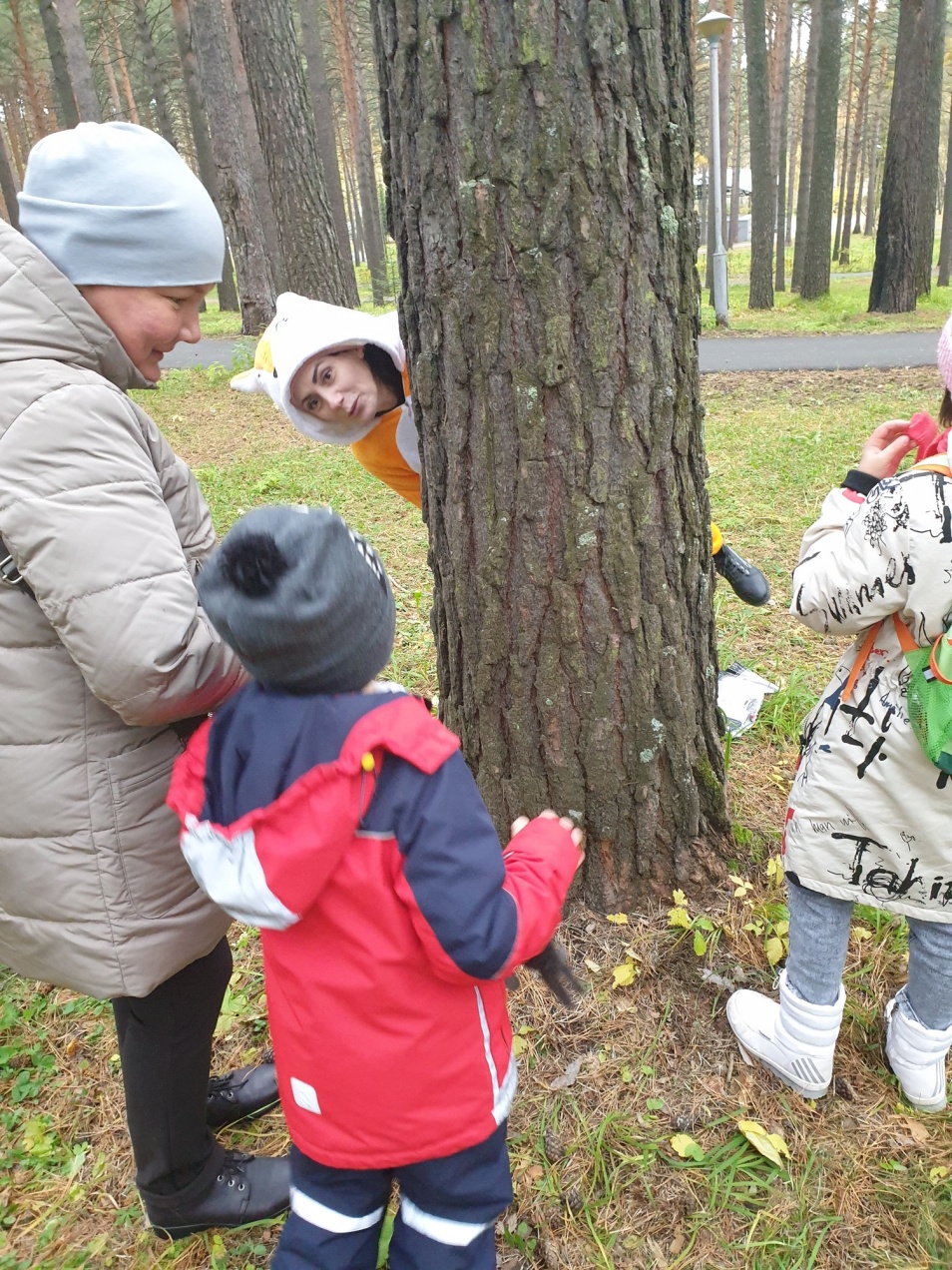 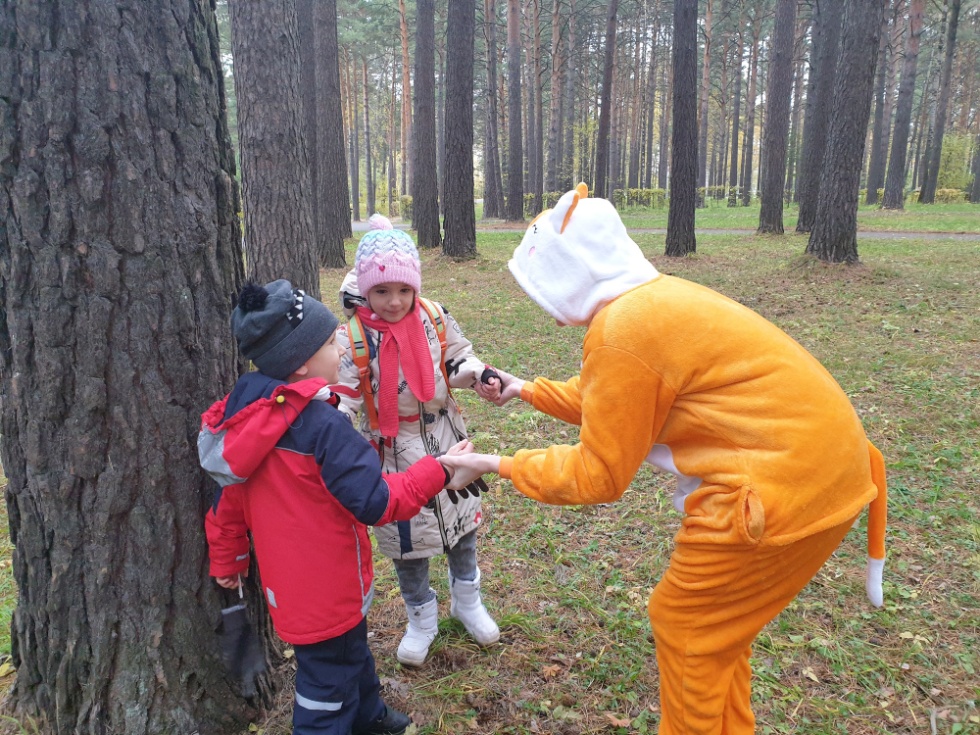 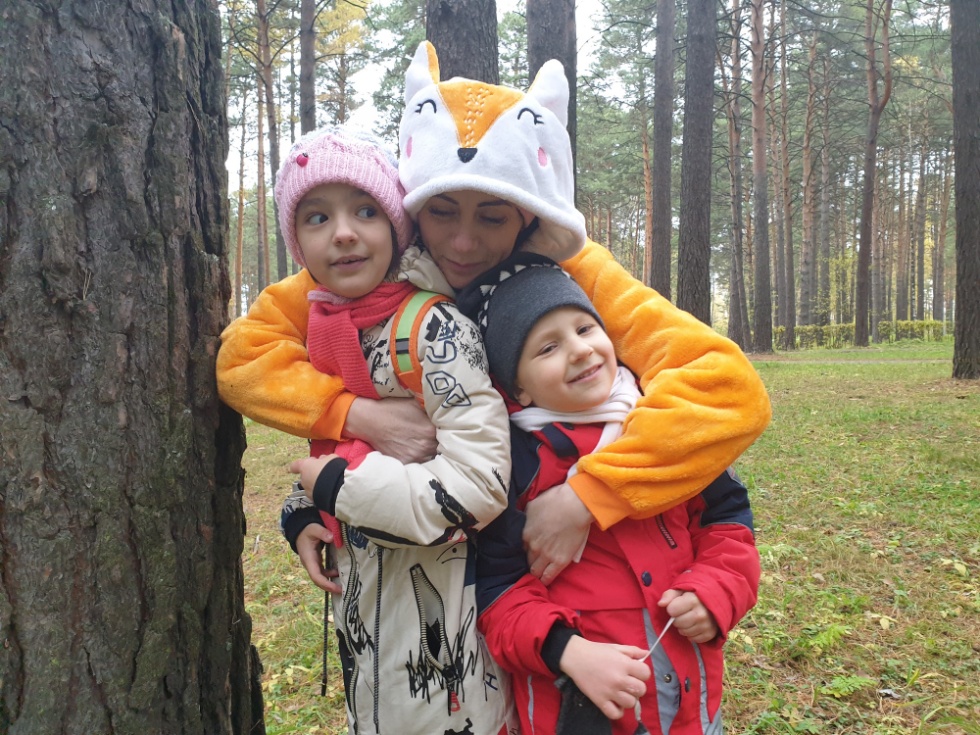 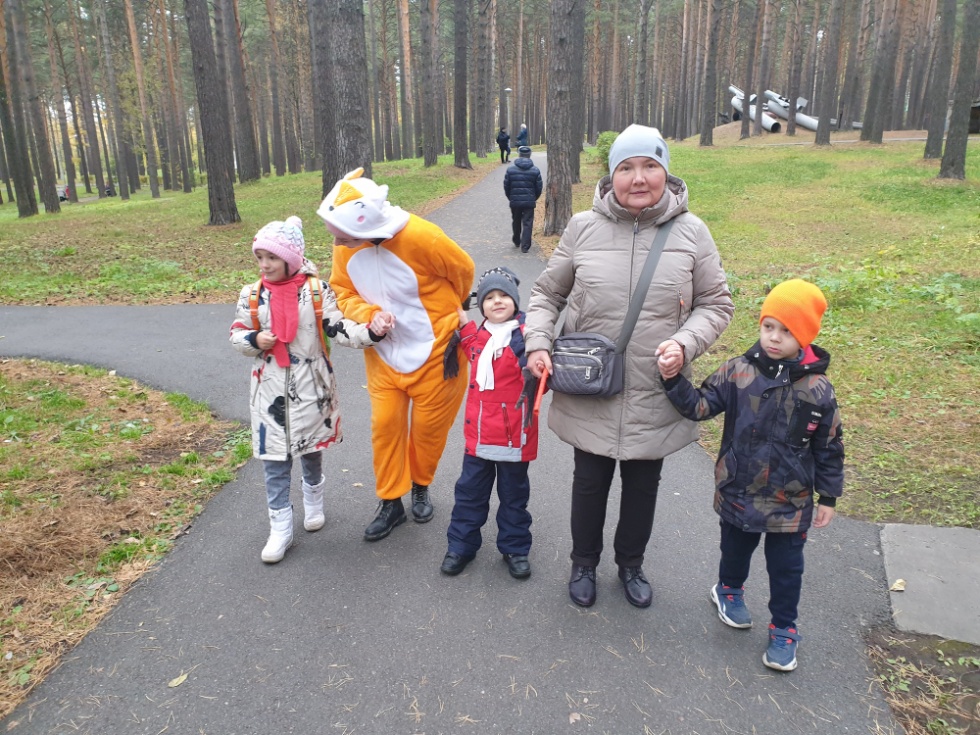 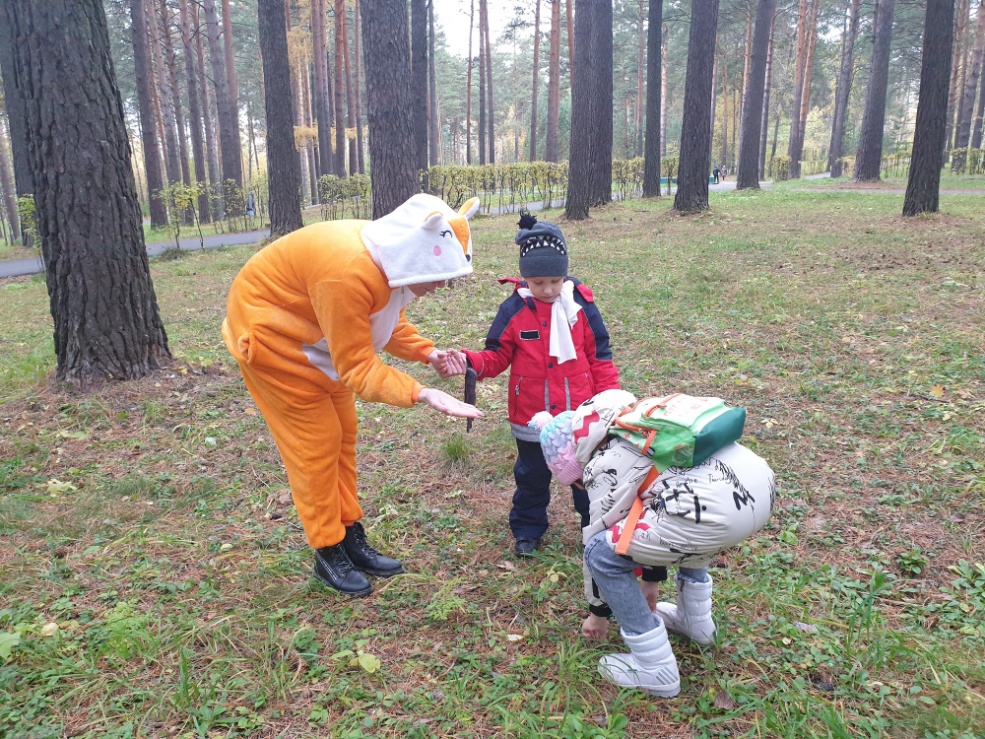 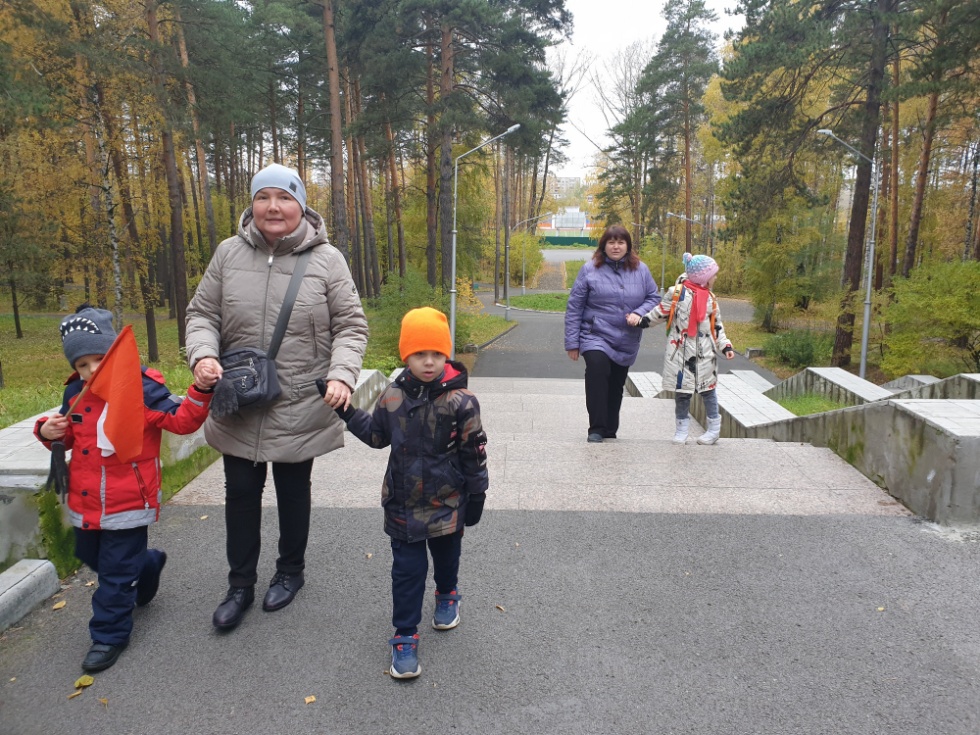 «Чтобы сделать ребёнка 
умным и рассудительным, сделайте его крепким и здоровым: пусть он работает, 
действует, бегает, кричит, 
пусть находится в постоянном движении!»
Ж.Ж.Руссо